ESCUELA NORMAL DE EDUCACIÓN PREESCOLAR
Mapa conceptual


Alumna:
Claudia Berenice Calzoncit Hurtado


Grado: 4C

Profesora: Ma. Del Rosario de Hoyos Dávila       

                                               
Saltillo, Coahuila de Zaragoza 			 18 de Febrero del 2015
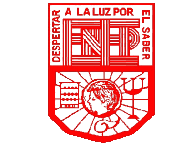 Introducción
En el siguiente mapa conceptual se analizan los campos formativos y la relación que tienen cada uno de ellos con los principios pedagógicos de la educación básica. Con la finalidad de encontrar la relación que existe entre ellos para identificar las formas de como llevarlo a la práctica educativa.
Relación entre los principios pedagógicos y los campos formativos
Exploración y comprensión del mundo natural y social
Pensamiento matemático
Lenguaje y comunicación
Desarrollo personal y para la convivencia
Centrar la atención en los estudiantes y en sus procesos de aprendizaje
Planificar para potenciar el aprendizaje
Generar ambientes de aprendizaje
Trabajar en colaboración para construir el aprendizaje
Poner énfasis en el desarrollo de competencias, el logro de los Estándares Curriculares y los aprendizajes esperados
Materiales variados
Evaluar para aprender
Atender a la diversidad
Temas de interés 
Liderazgo
Centrar la atención en los estudiantes y en sus procesos de aprendizaje
Planificar para potenciar el aprendizaje
Generar ambientes de aprendizaje
Trabajar en colaboración para construir el aprendizaje
Poner énfasis en el desarrollo de competencias, el logro de los Estándares Curriculares y los aprendizajes esperados
 materiales variados
Evaluar para aprender
Atender a la diversidad
Temas de interés 
Liderazgo
Centrar la atención en los estudiantes y en sus procesos de aprendizaje.
Planificar para potenciar el aprendizaje
Generar ambientes de aprendizaje
Trabajar en colaboración para construir el aprendizaje
Poner énfasis en el desarrollo de competencias, el logro de los Estándares Curriculares y los aprendizajes esperados
Materiales variados
Evaluar para aprender
Atender a la diversidad
Temas de interés 
Liderazgo
Centrar la atención en los estudiantes y en sus procesos de aprendizaje.
Planificar para potenciar el aprendizaje.
Generar ambientes de aprendizaje
Trabajar en colaboración para construir el aprendizaje
Poner énfasis en el desarrollo de competencias, el logro de los Estándares Curriculares y los aprendizajes esperados
Materiales variados
Evaluar para aprender
Atender a la diversidad
Temas de interés 
Liderazgo
Introducción
La elaboración de esta actividad me permitió conocer la relación de los principios pedagógicos con cada uno de los campos formativos, todo esto con el fin de realizar el trabajo docente de una forma eficiente para dejar aprendizajes significativos en los alumnos.